Izglītības efektivitāte
3 problēmas un potenciāli risinājumi
Struktūra
Kas ir laba izglītība?
Kāpēc efektīva izglītība ir svarīga?
Kā ieviest efektīvu izglītību praksē?
Kas ir laba izglītība?
Labas izglītības definīcijas
Produktivitāte (productivity)
Efektivitāte (effectiveness)
Vienlīdzība (equity)
Izdevīgums (efficiency)
Scheerens (2016)
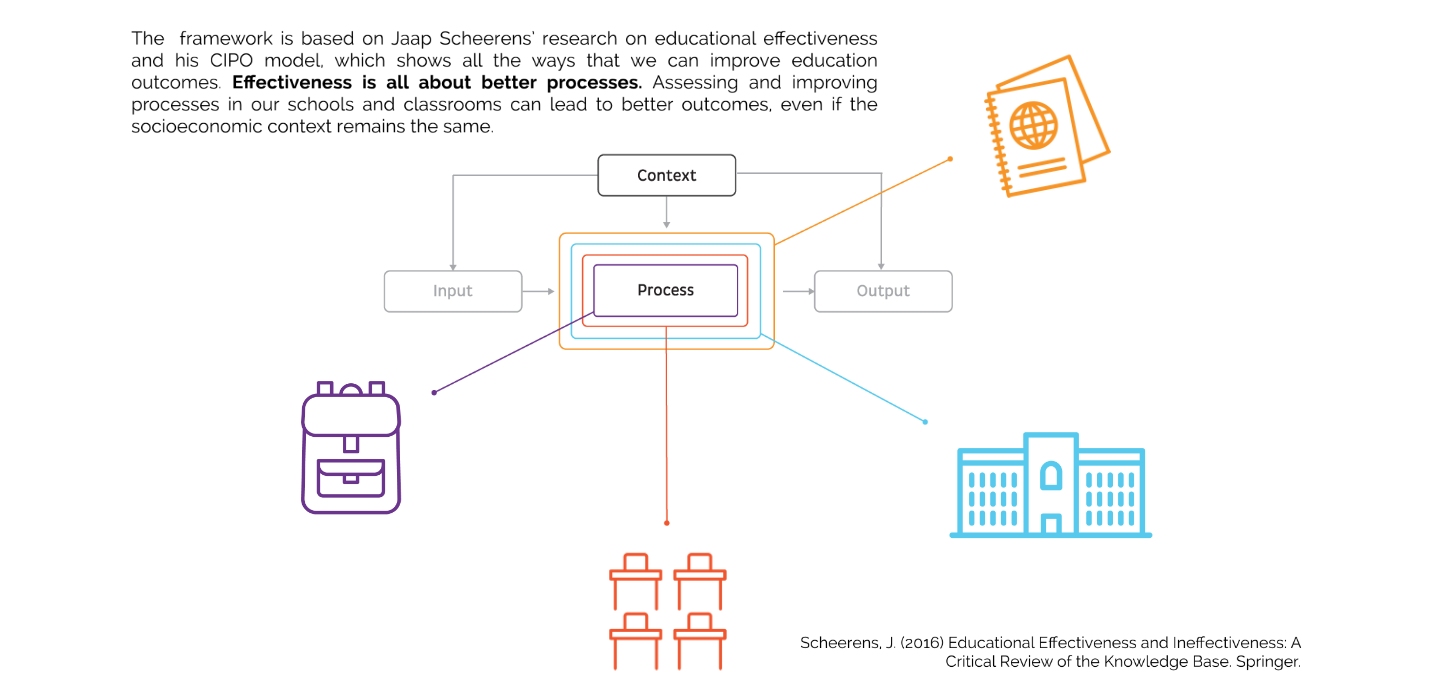 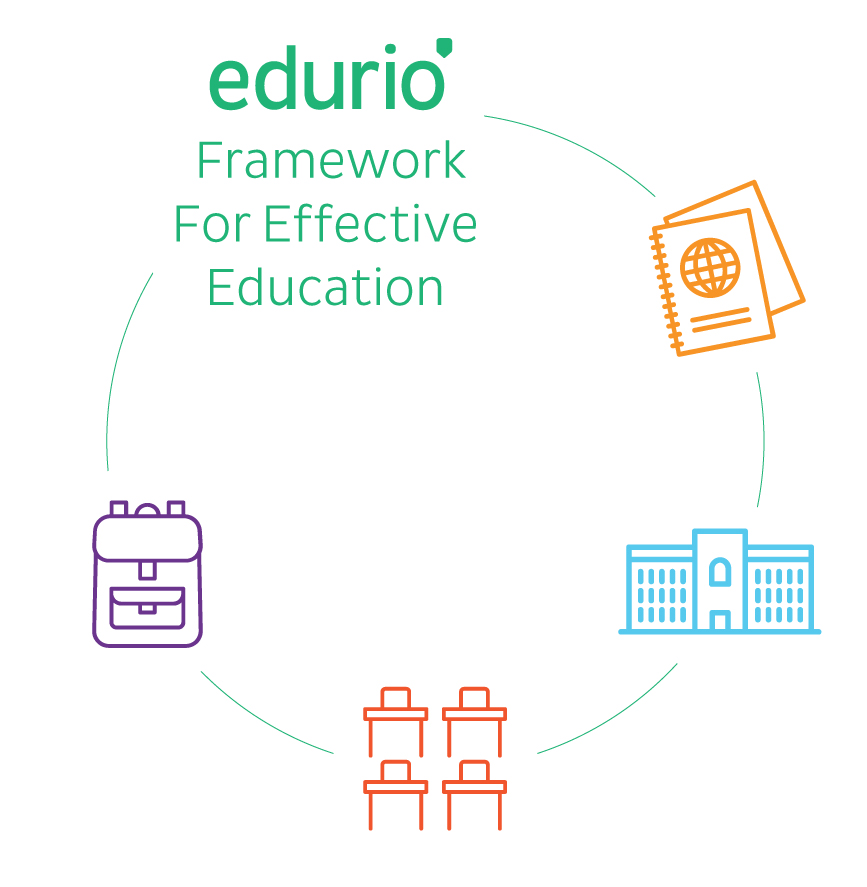 Efektivitātes rādītāji
Atgriezeniskā saite
Metakognīcija (mācīšanās mācīties)
Uz apguvi orientēta mācīšanās (mastery learning)
Mācību darba vadība
Kāpēc efektivitāte ir svarīga?
Ieguvumi
Augstāki skolēnu sasniegumi
Lielāka atdeve no ieguldītā darba
Ietaupīti resursi
Konstruktīva pieeja profesijai
Izglītības mīti
Mācīšanās stili
Klašu izmērs kā būtiskākais elements
Algas, kas piesaistītas sekmēm

Education Endowment Foundation
Nepieciešamības
Konteksts (PD, ārējs spiediens)
Skolas organizācijas kultūra (vadītājs, datu kultūra)
Dati (pieejamība, kvalitāte)
Komanda (attieksme, datu pratība, sadarbība)
Schildkamp and Poortman (unpub.)
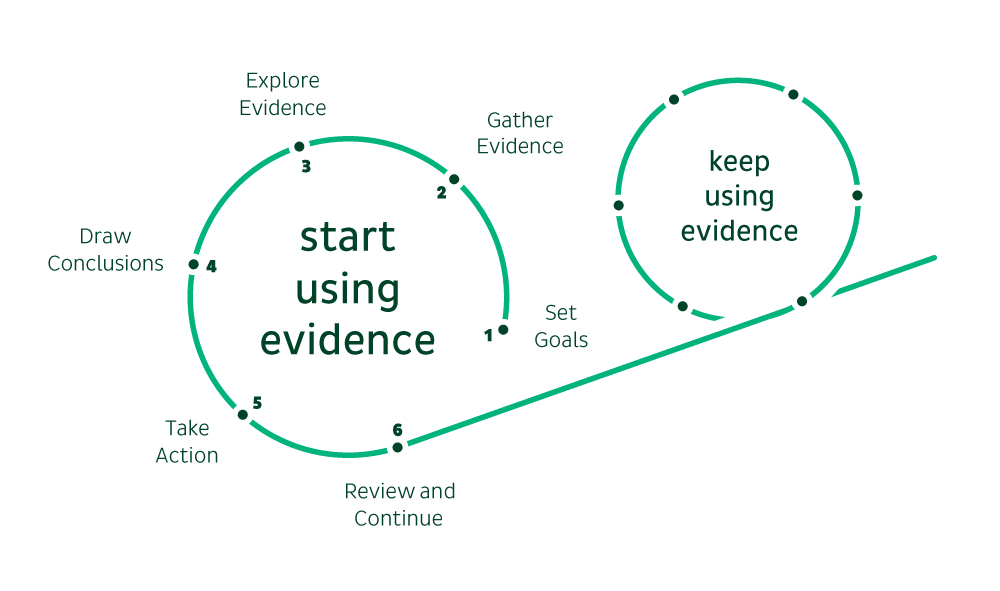 Kā ieviest efektīvāku izglītību praksē?
Labāka profesionālā pilnveide
Skaidra sasaiste ar mācību darbu
Komanda, nevis individuāls skolotājs
Ilgstošs apmācību process (1 mācību gads+)

Schildkamp and Poortman (unpub.)
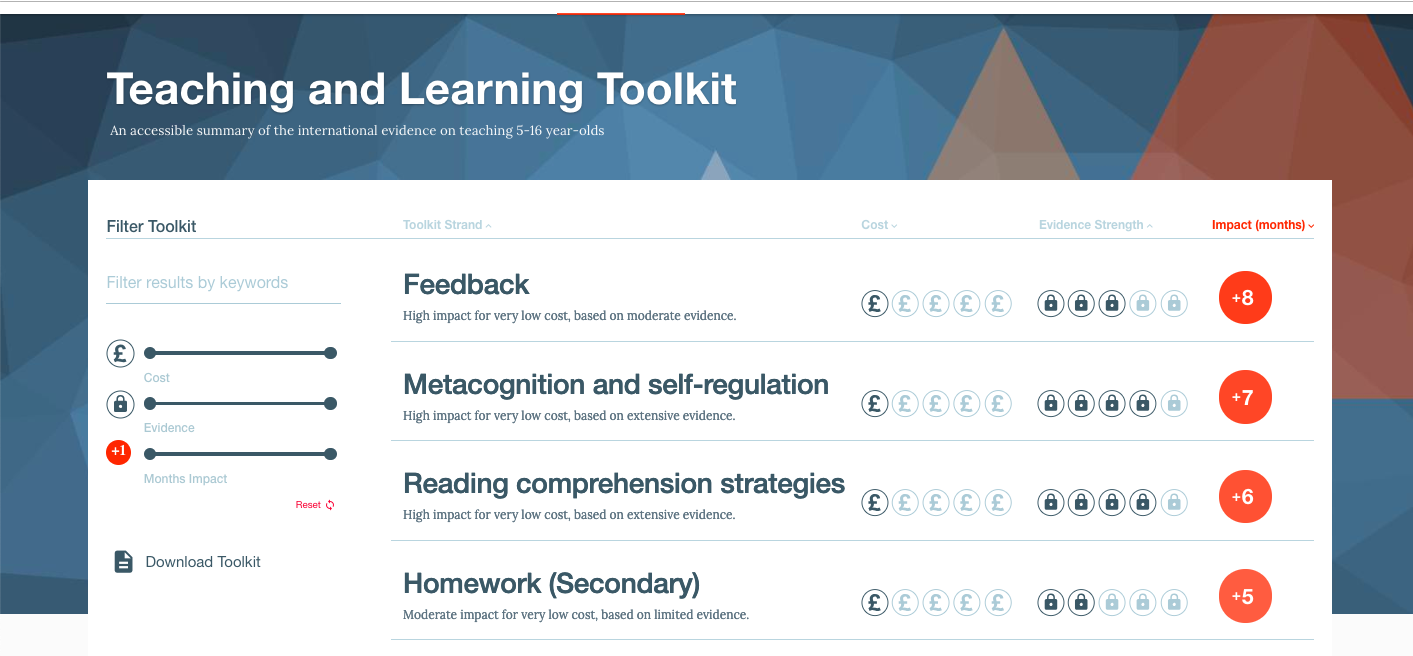 Par Edurio
Izglītības kvalitātes platforma
650+ skolu un pirmsskolu Latvijā
350+ skolu Lielbritānijā
IKVD, VISC, UCL IoE
Par Edurio
Izglītības kvalitātes platforma
650+ skolu un pirmsskolu Latvijā
350+ skolu Lielbritānijā
IKVD, VISC, UCL IoE
Lasāmviela
edurio.com/schoolimprovement
educationendowmentfoundation.org.uk
visible-learning.org
Paldies!

janis.strods@edurio.com